Football in Citizenship
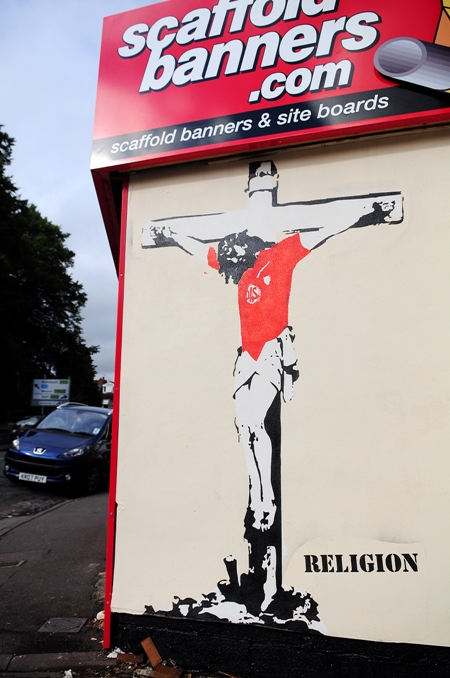 Starter:
What is the message?
Is football really friendship?
What makes someone support a particular team?
Local people together?
People around the world?
Does it matter if a football player is playing for a team if they have never lived there?
Write your thoughts on the worksheet. 
http://www.youtube.com/watch?v=F6onYwSgQcQ
[Speaker Notes: Do work sheet for them where they write a few words.]
How can football cause disunity?
What is disunity? 
http://www.youtube.com/watch?v=nDzLcvhyEiw
http://www.youtube.com/watch?v=NE-IWPK-6vM&feature=related
http://www.youtube.com/watch?v=GO4ZaC0-77c
Complete the brainstorm below.
How does football cause disunity?
Task
FIFA have appointed you as one of your governors. 

They would like you to write a report and give recommendations on what they can do to eliminate disunity in football.

Use the letterhead to help you.
Football and racism
http://www.youtube.com/watch?v=-2CX5633olM

What are your thoughts?
In your pairs
Discuss why does racism or hooliganism occur in football?

How does this effect people?

Be prepared to be picked on and tell me what your partner has told you.
Footballers Salary
http://www.youtube.com/watch?v=GOkIJHYoSgg&feature=related

http://www.youtube.com/watch?v=VbLU3sqtWQU

There is a piece of paper going round the class. Decide if your for or against – we will be holding a footy debate.